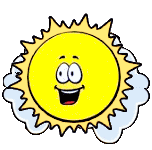 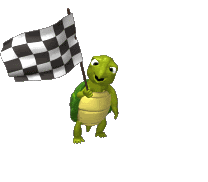 CHÚC MỪNG ĐỘI BẠN THỎ
CHÚC MỪNG ĐỘI BẠN CỌP
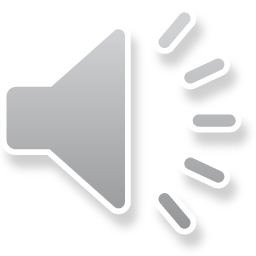 5
5
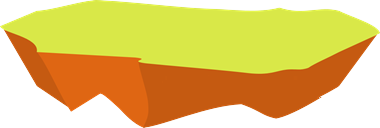 4
4
3
3
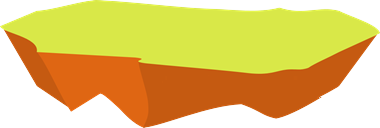 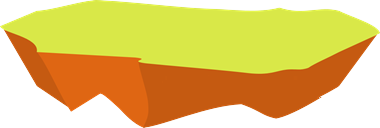 AI LÊN CAO HƠN
2
2
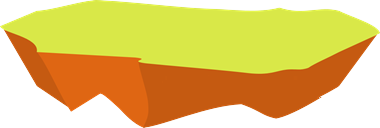 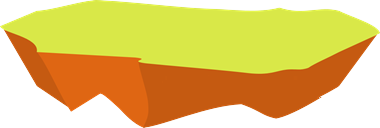 1
1
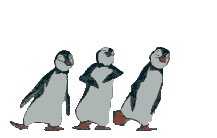 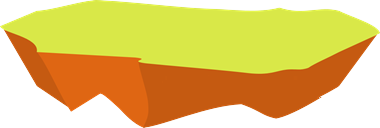 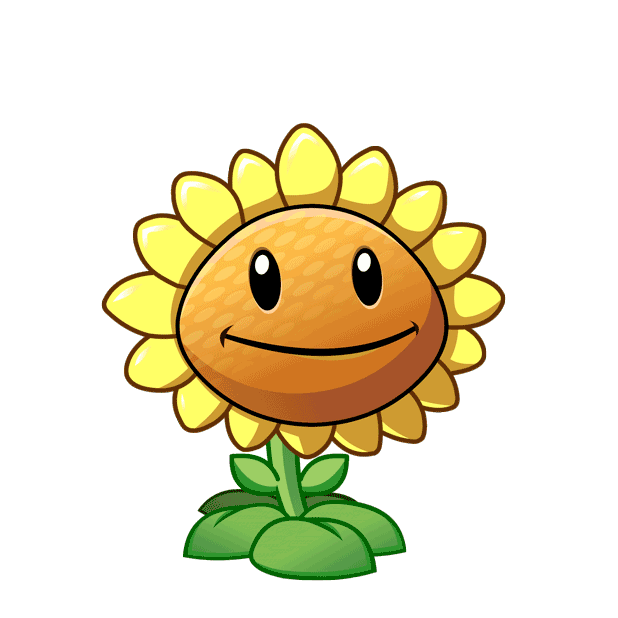 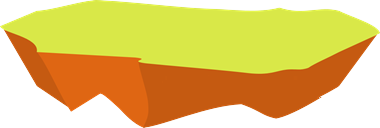 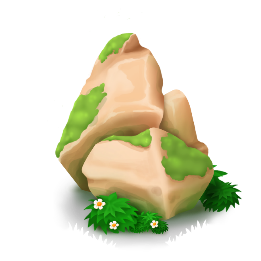 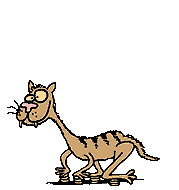 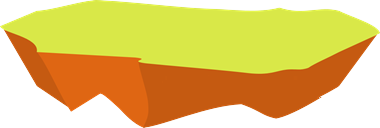 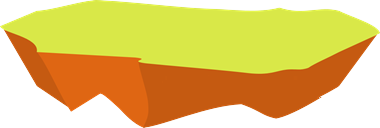 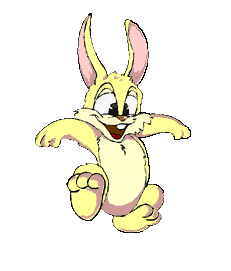 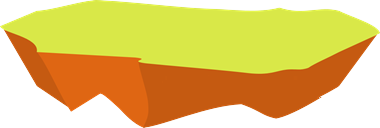 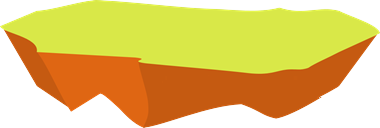 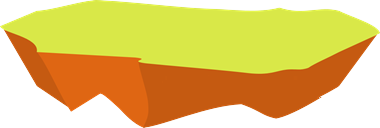 [Speaker Notes: GV chia lớp thành 2 đội. Đến lượt đội nào thì bấm vào ô số của đội đó. Nếu trả lời đúng thì bấm vào thỏ hoặc cọp để lên bậc. Mỗi đội chỉ được tính điểm khi trả lời đúng ở lượt trả lời đầu tiên.]
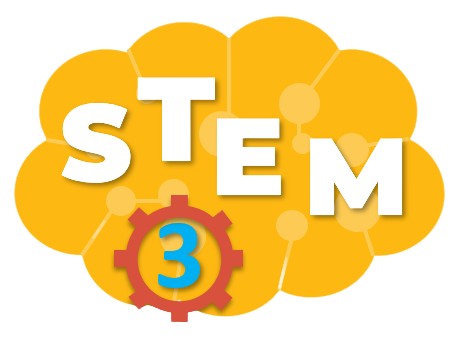 KHỞI ĐỘNG TIẾT HỌC
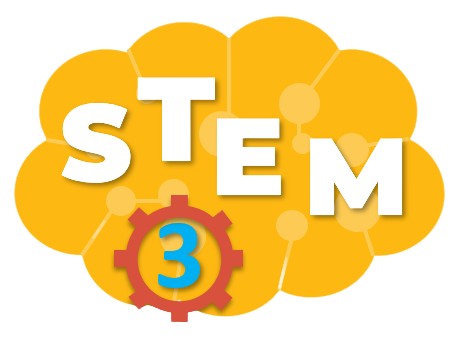 QUAN SÁT TRANH VÀ CHO BIẾT
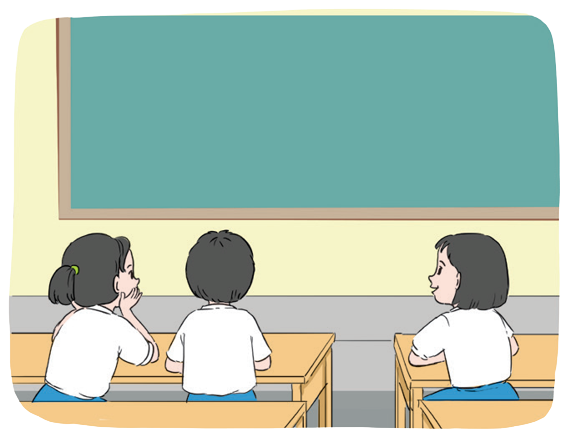 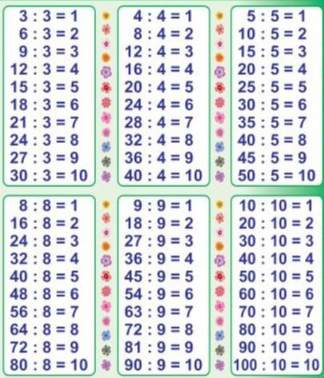 Các bạn trong tranh tìm kết quả phép tính bằng cách nào?
Chờ tớ tìm
kết quả nhé
56 : 7 = ?
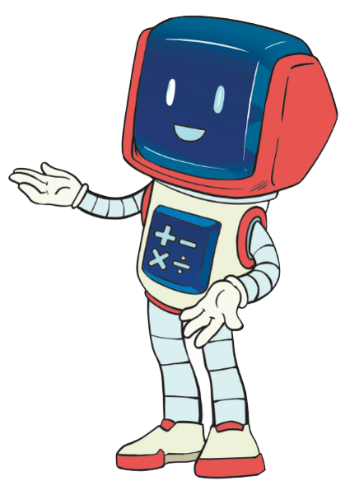 [Speaker Notes: GV đặt câu hỏi: Các bạn trong tranh đang làm gì? Các bạn tìm kết quả phép tính bằng cách nào?
GV cho HS chia sẻ suy nghĩ]
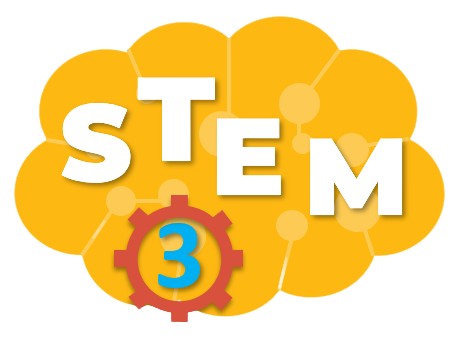 Thứ Năm ngày 3 tháng 10 năm 2024
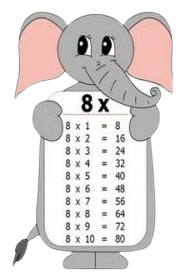 Toán
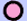 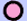 Bài học STEM: Bảng nhân chia tiện ích
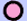 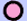 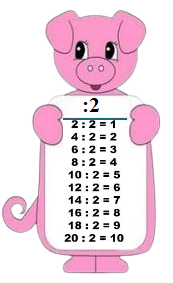 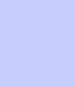 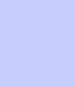 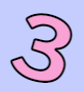 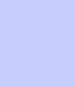 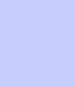 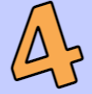 Tiết 1
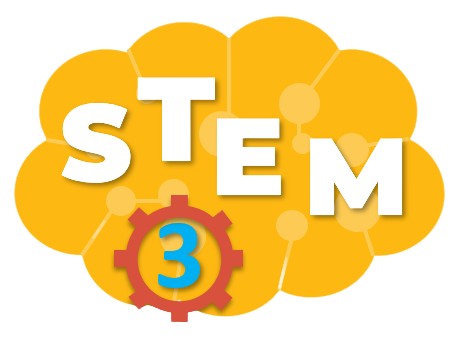 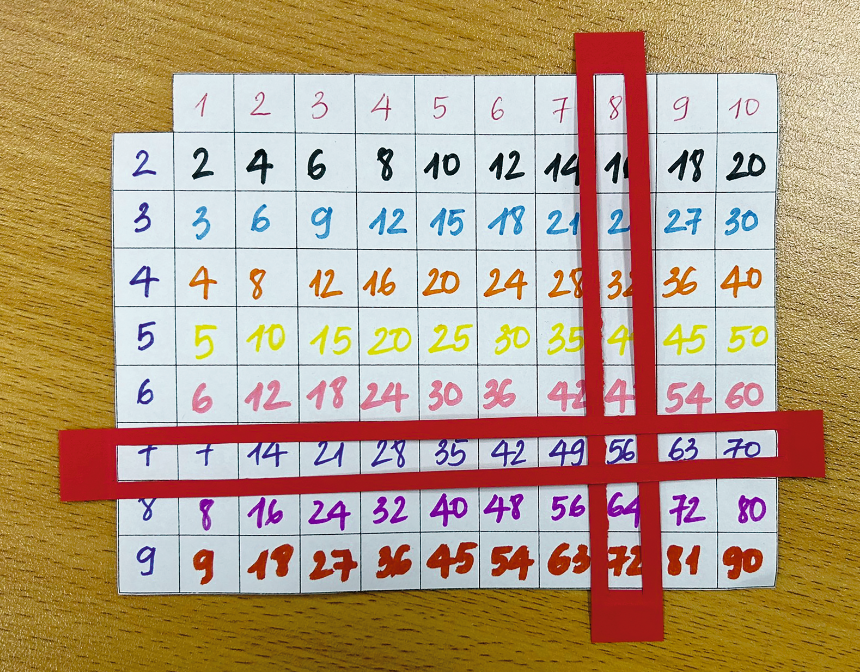 [Speaker Notes: GV cho HS thảo luận nhóm để đưa ra ý tưởng của nhóm, hỗ trợ nếu nhóm gặp khó khăn trong việc thể hiện ý tưởng. GV chiếu tiêu chí sản phẩm và yêu cầu nội dung thảo luận của học sinh bám sát với các tiêu chí đó]
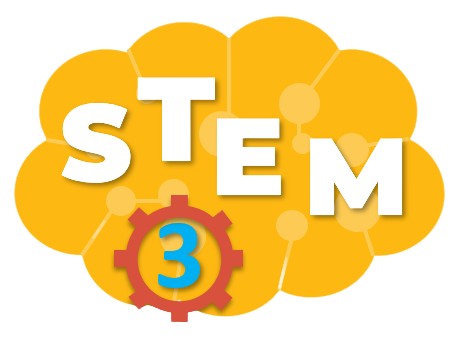 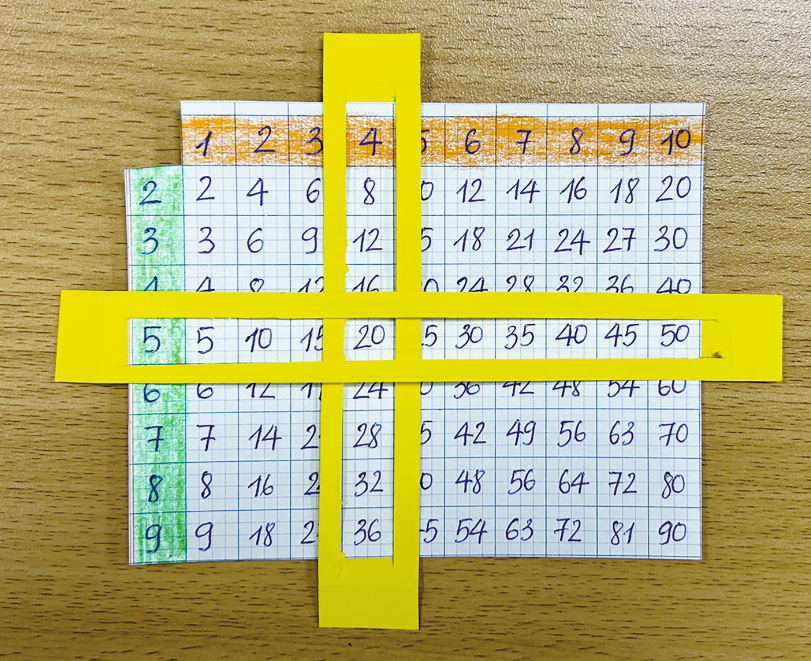 [Speaker Notes: GV cho HS thảo luận nhóm để đưa ra ý tưởng của nhóm, hỗ trợ nếu nhóm gặp khó khăn trong việc thể hiện ý tưởng. GV chiếu tiêu chí sản phẩm và yêu cầu nội dung thảo luận của học sinh bám sát với các tiêu chí đó]
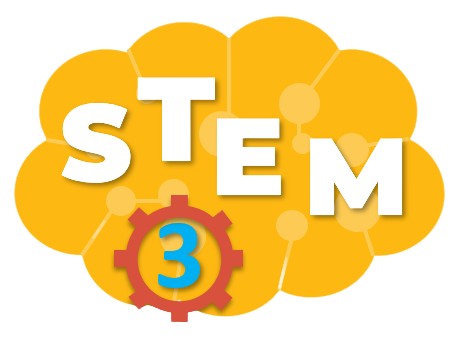 ĐỀ XUẤT Ý TƯỞNG VÀ CÁCH LÀM BẢNG NHÂN, CHIA TIỆN ÍCH
Thảo luận và chia sẻ ý tưởng cách làm bảng nhân, chia tiện ích
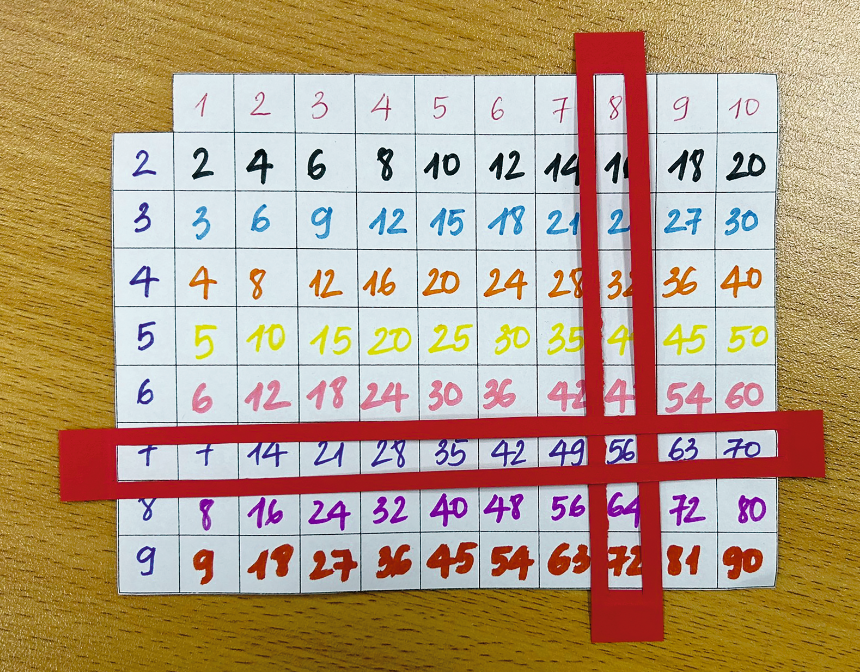 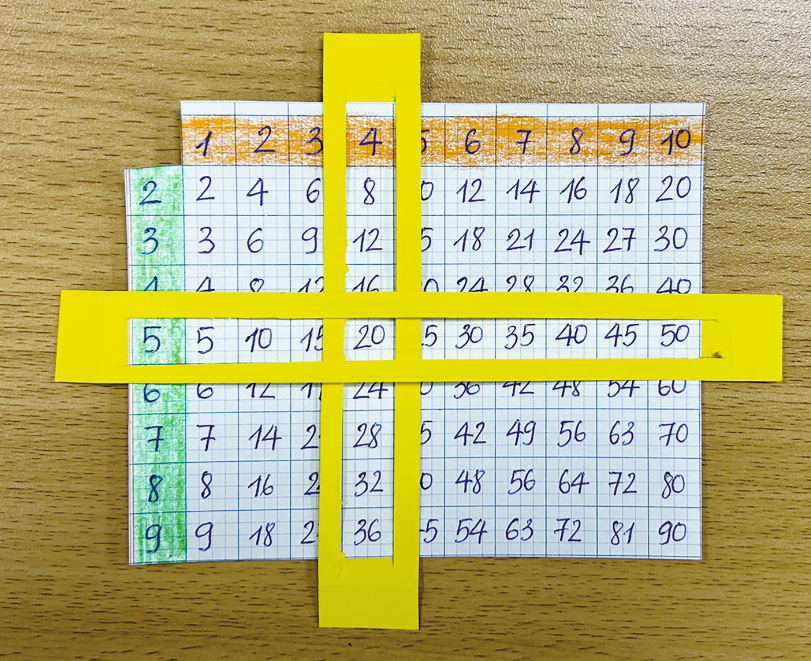 [Speaker Notes: GV cho HS thảo luận nhóm để đưa ra ý tưởng của nhóm, hỗ trợ nếu nhóm gặp khó khăn trong việc thể hiện ý tưởng. GV chiếu tiêu chí sản phẩm và yêu cầu nội dung thảo luận của học sinh bám sát với các tiêu chí đó]
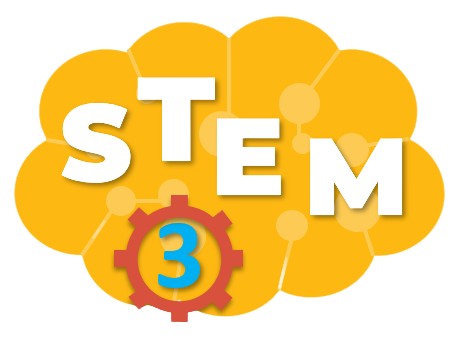 LÀM BẢNG NHÂN, CHIA TIỆN ÍCH
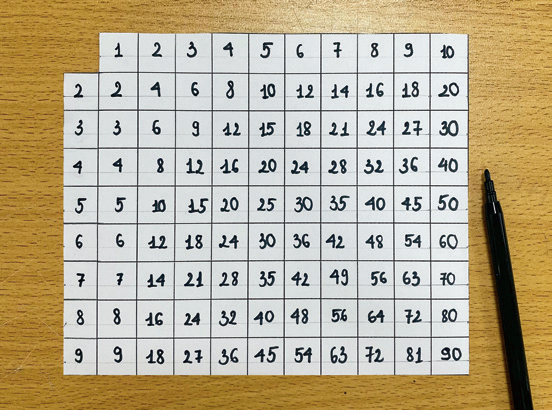 Gợi ý
Bước 1
Làm bảng nhân, chia
Lưu ý: điền đúng các số vào các ô vuông như mẫu
[Speaker Notes: GV gơi ý cách làm, lưu ý các con số phải chuẩn theo mẫu]
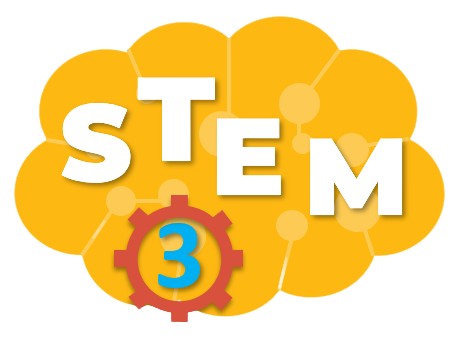 LÀM BẢNG NHÂN, CHIA TIỆN ÍCH
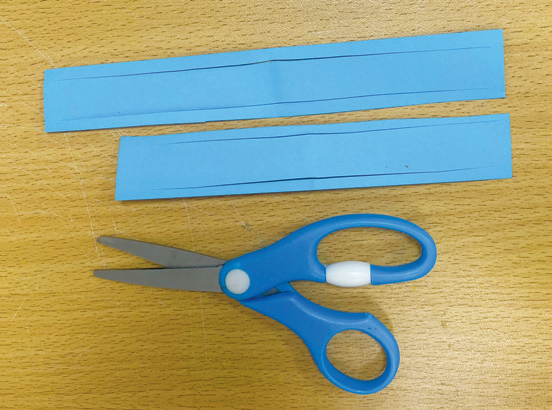 Bước 2
Làm thanh trượt
Lưu ý thanh trượt rộng hơn bảng nhân chia
[Speaker Notes: Lưu ý, khoét mảnh giấy đủ to để nhìn rõ số trong ô vuông]
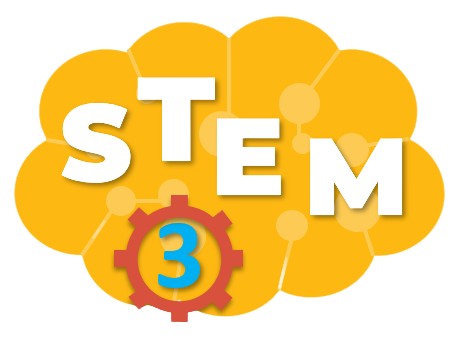 LÀM BẢNG NHÂN, CHIA TIỆN ÍCH
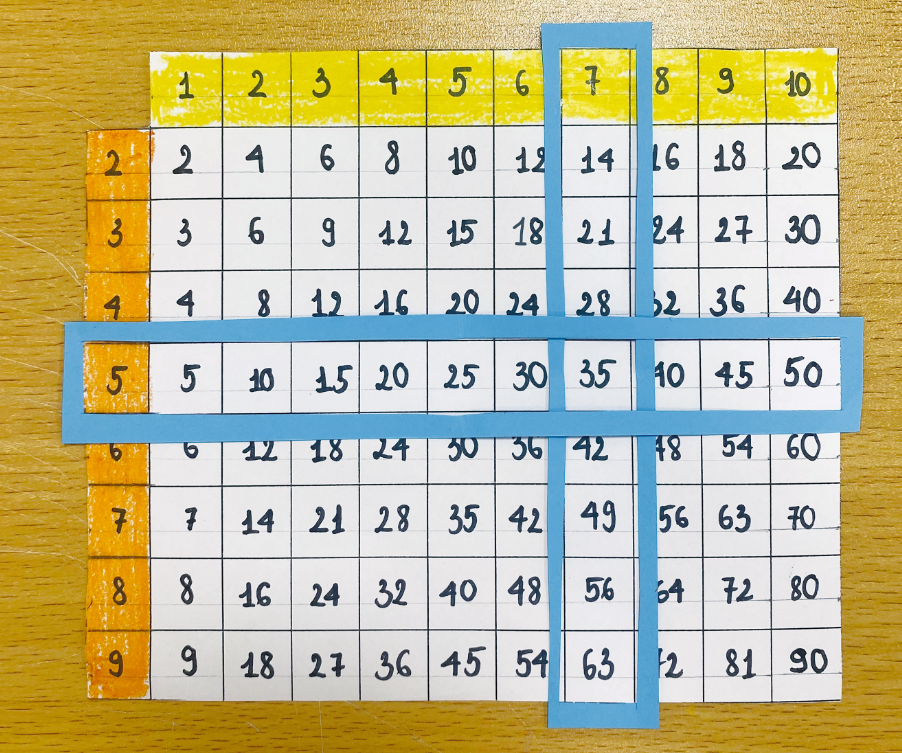 Gắn thanh trượt vào bảng nhân, chia và hoàn thiện sản phẩm
Bước 3
[Speaker Notes: Hoàn thiện sản phẩm. GV có thể gợi ý cho HS tìm cách gắn các thanh trượt lên bảng sao cho không bị rời, mất]
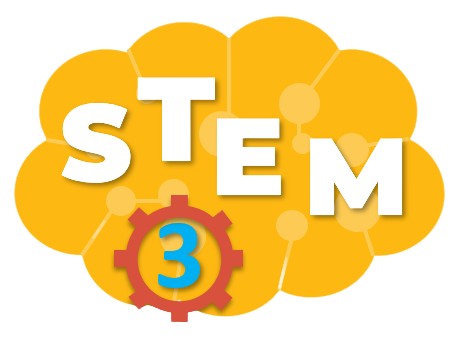 ĐỀ XUẤT Ý TƯỞNG VÀ CÁCH LÀM BẢNG NHÂN, CHIA TIỆN ÍCH
Thảo luận và chia sẻ ý tưởng cách làm bảng nhân, chia tiện ích
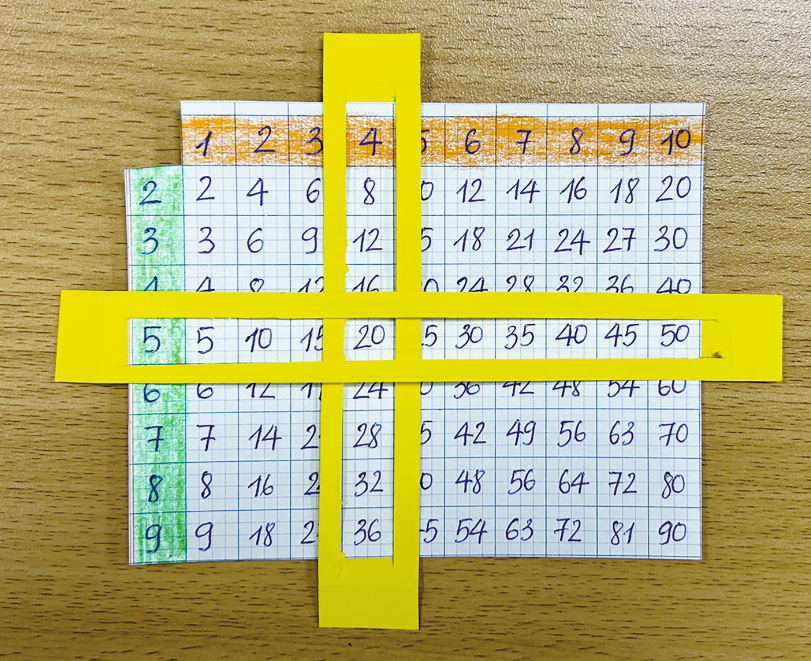 TIÊU CHÍ SẢN PHẨM
Có thể sử dụng để tìm kết quả của các phép tính trong bảng nhân, chia 2, 3, 4, ..., 9
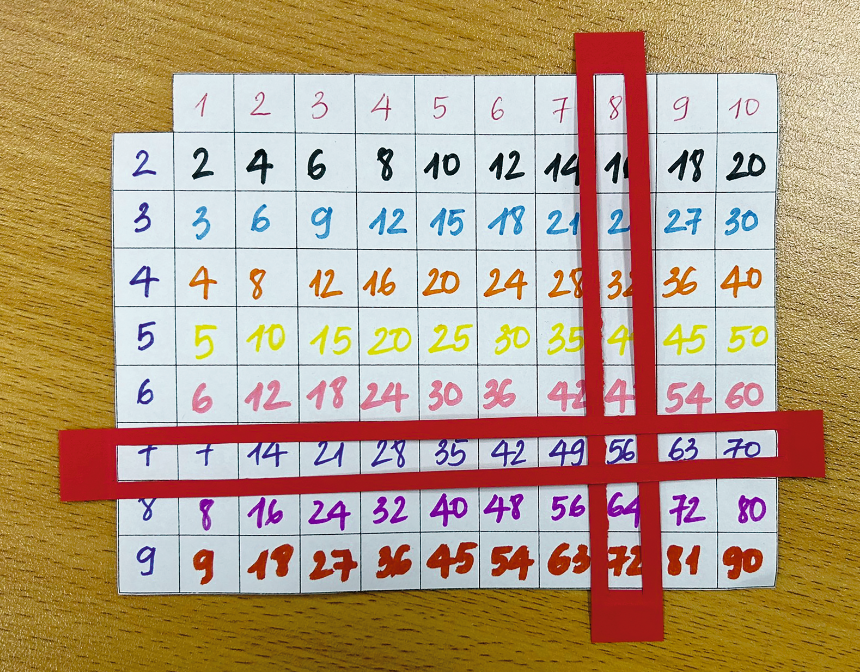 Sản phẩm dễ sử dụng, chắc chắn, đảm bảo tính thẩm mĩ
[Speaker Notes: GV cho HS thảo luận nhóm để đưa ra ý tưởng của nhóm, hỗ trợ nếu nhóm gặp khó khăn trong việc thể hiện ý tưởng. GV chiếu tiêu chí sản phẩm và yêu cầu nội dung thảo luận của học sinh bám sát với các tiêu chí đó]
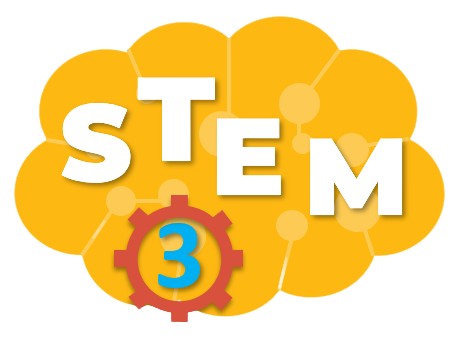 LÀM BẢNG NHÂN, CHIA TIỆN ÍCH
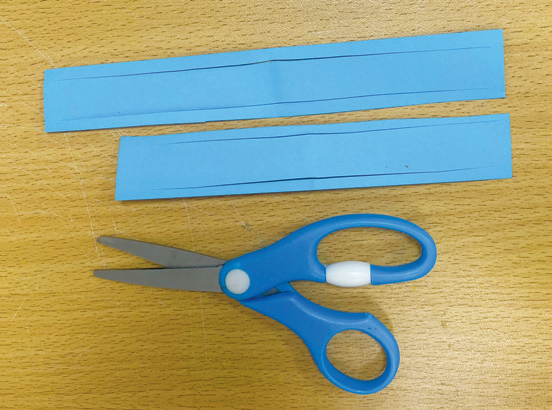 Bước 2
Làm thanh trượt
Cắt 2 mảnh giấy có độ rộng lớn hơn ô vuông
Vẽ và cắt bên trong mảnh giấy
[Speaker Notes: Lưu ý, khoét mảnh giấy đủ to để nhìn rõ số trong ô vuông]
ĐỘI THỎ
5 x 2
10
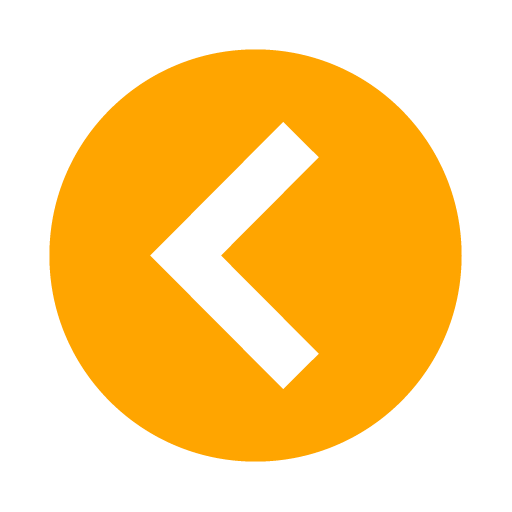 [Speaker Notes: Bấm chuột để hiện ra câu trả lời đúng. Bấm chuột vào biểu tượng mũi tên để quay lại trang chủ]
ĐỘI THỎ
2 x 7
14
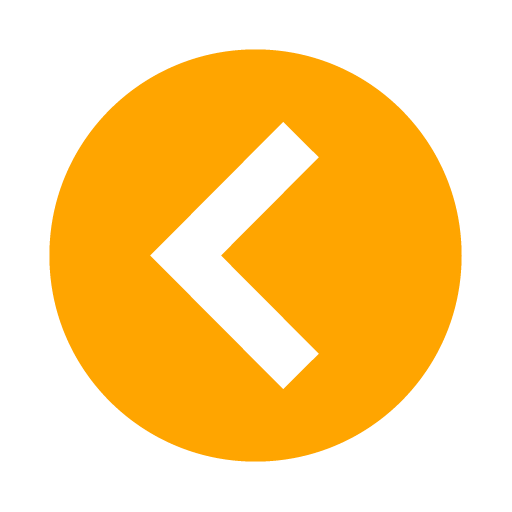 [Speaker Notes: Bấm chuột để hiện ra câu trả lời đúng. Bấm chuột vào biểu tượng mũi tên để quay lại trang chủ]
ĐỘI THỎ
16 : 2
8
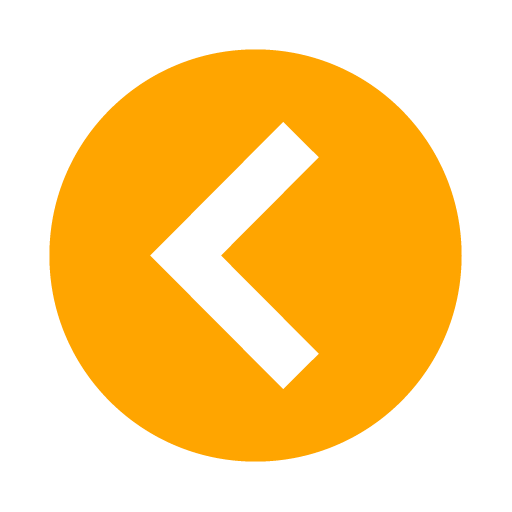 [Speaker Notes: Bấm chuột để hiện ra câu trả lời đúng. Bấm chuột vào biểu tượng mũi tên để quay lại trang chủ]
ĐỘI THỎ
30 : 6
5
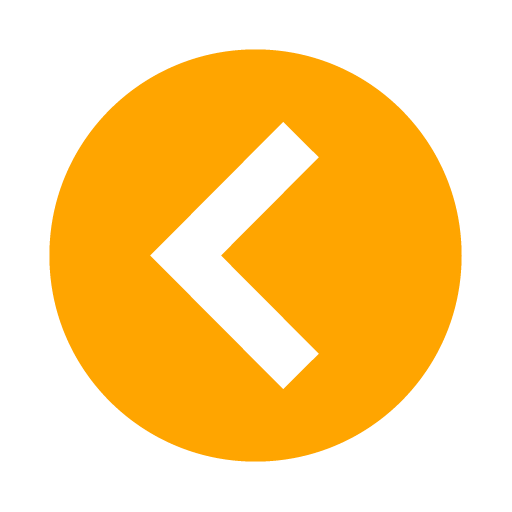 [Speaker Notes: Bấm chuột để hiện ra câu trả lời đúng. Bấm chuột vào biểu tượng mũi tên để quay lại trang chủ]
ĐỘI THỎ
8 x 4
32
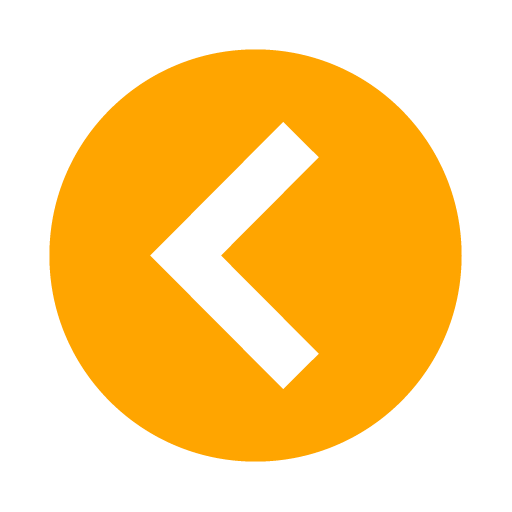 [Speaker Notes: Bấm chuột để hiện ra câu trả lời đúng. Bấm chuột vào biểu tượng mũi tên để quay lại trang chủ]
ĐỘI CỌP
6 x 2
12
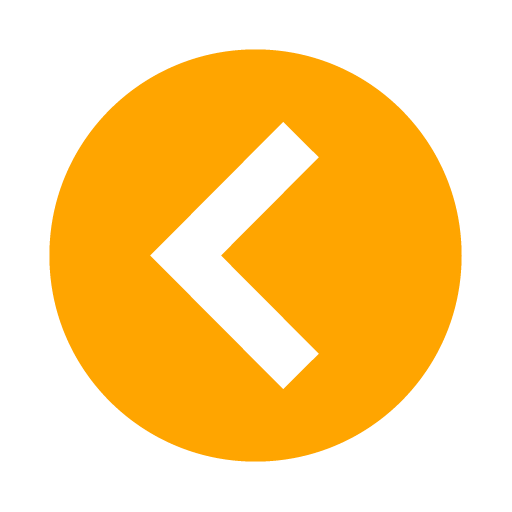 [Speaker Notes: Bấm chuột để hiện ra câu trả lời đúng. Bấm chuột vào biểu tượng mũi tên để quay lại trang chủ]
ĐỘI CỌP
5 x 4
20
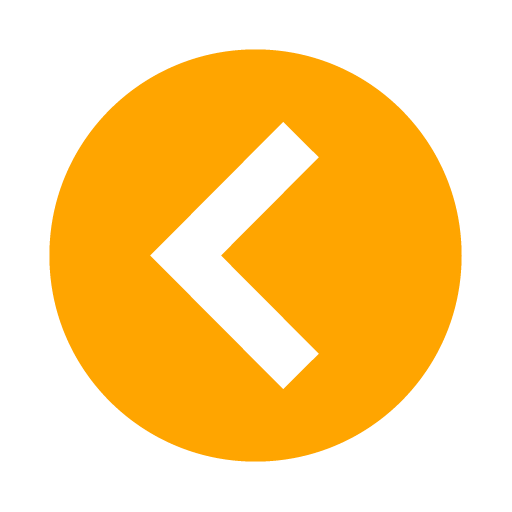 [Speaker Notes: Bấm chuột để hiện ra câu trả lời đúng. Bấm chuột vào biểu tượng mũi tên để quay lại trang chủ]
ĐỘI CỌP
18 : 2
9
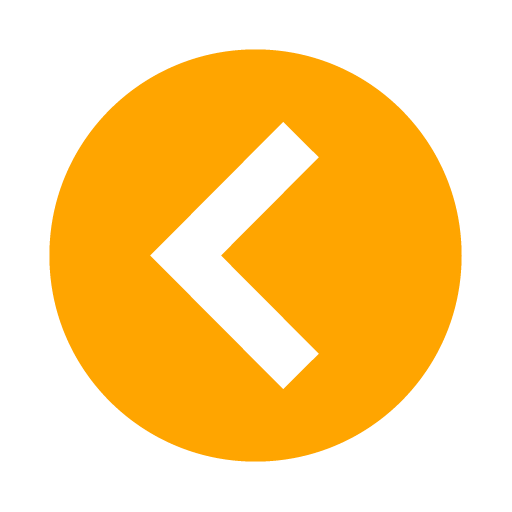 [Speaker Notes: Bấm chuột để hiện ra câu trả lời đúng. Bấm chuột vào biểu tượng mũi tên để quay lại trang chủ]
ĐỘI CỌP
35 : 7
5
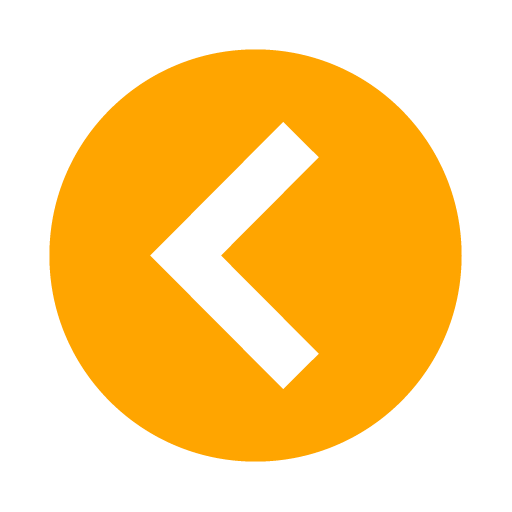 [Speaker Notes: Bấm chuột để hiện ra câu trả lời đúng. Bấm chuột vào biểu tượng mũi tên để quay lại trang chủ]
ĐỘI CỌP
7 x 3
21
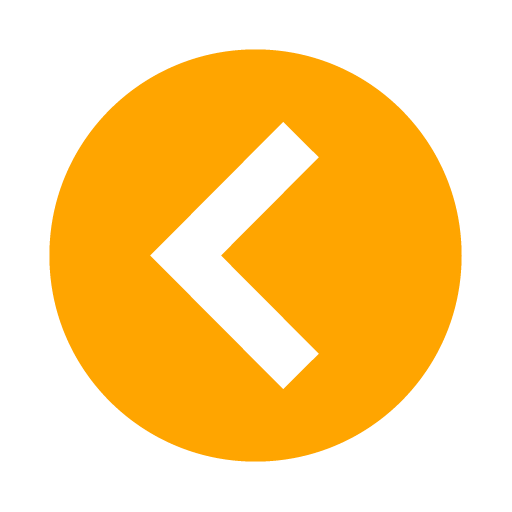 [Speaker Notes: Bấm chuột để hiện ra câu trả lời đúng. Bấm chuột vào biểu tượng mũi tên để quay lại trang chủ]